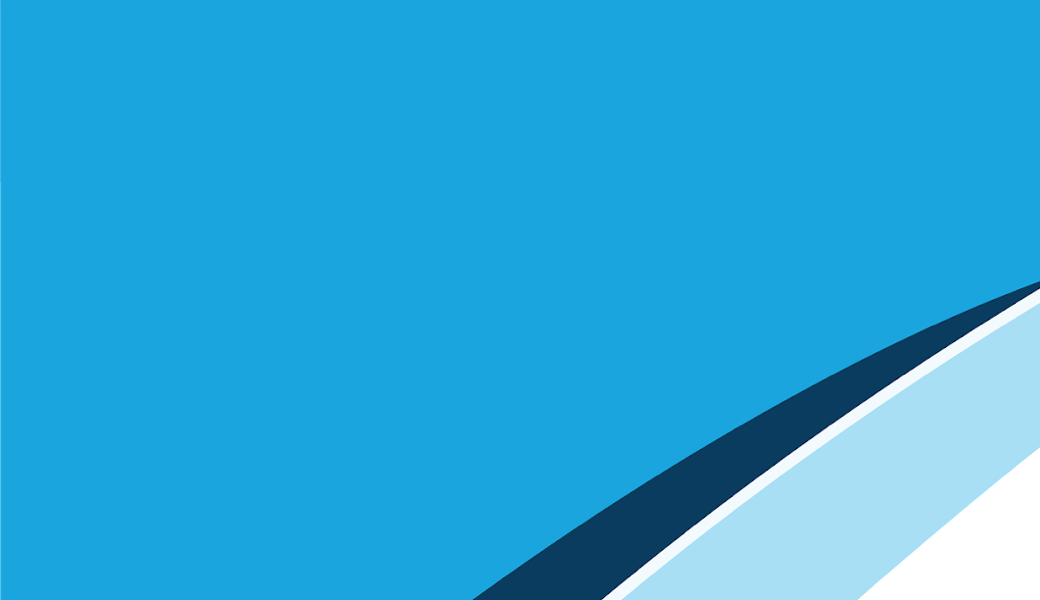 Breakthrough ACTION - Contraception Discontinuation



Human-Centered Design Capacity Strengthening Two-Day Workshop for the Testing TeamsDay One
For the attention of the core design team leading this activityMarch 2023
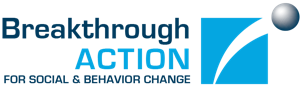 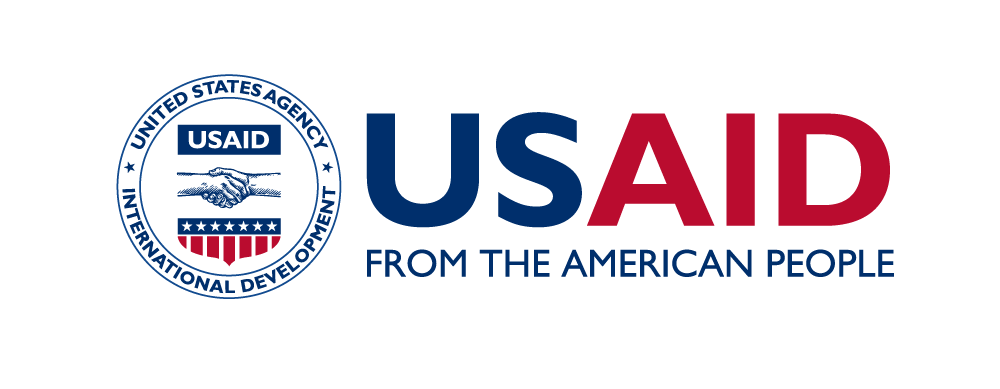 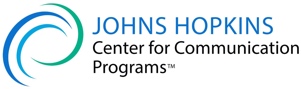 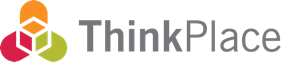 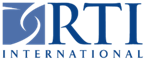 Today’s Agenda
DayONE
Welcome and Background
3. Introduction to Prototyping and Testing
4. Practicing the Testing Process
1. Introductions ofParticipants and Workshop
2. Introduction to Human-Centered Design
Who is in the room?What is the mindset of this workshop?What happened before today?
What is human-centered design?
What is the mindset behind this approach?
What are the steps of the human-centered design process?
What are its advantages?
How does prototyping and testing work?What is a prototype? Why do we prototype ideas?
What is testing? Why is it useful?
How is testing conducted? What are the testing recommendations?
Rapid activity: Discuss three simulations.
Activity: Try rapid prototyping and testing in small groups.
Tomorrow’s Agenda
Day   TWO
3. Reviewing Prototypes and Learning by Doing
4. Next Steps
1. Feedback from Rapid Testing
2. HCD Testing Tips and Tricks
What did you learn from this experience?
How can you use these learnings in the field?
What comes after testing? What is next in the process?
What are the roles within the research group?
What tools and documentation need to be captured?
Review the testing documents and the six prototypes.
Tailor questions to suit your community’s needs.
Activity: Role play in small groups to try out the testing documents.
Welcome
Foreword
Activity Context
This presentation aims at strengthening the capacity of social and behavior change (SBC) and family planning (FP) practitioners to test six solutions addressing contraception discontinuation. These solutions, or prototypes, are meant to be adapted for local use.Tested once in the Philippines, the prototypes should be tested again before adapting them to the needs of FP providers and women in need of contraception in your country.
Breakthrough ACTION is an eight-year cooperative agreement at the origin of this activity. It is funded by the U.S. Agency for International Development (USAID) to lead their SBC programming around the world. Breakthrough ACTION aims to encourage people to adopt healthier behaviors and enable positive social norms through improved SBC programming.Breakthrough ACTION is a partnership led by the Johns Hopkins Center for Communication Programs in collaboration with Save the Children, ThinkPlace, ideas42, Camber Collective, International Center for Research on Women, and Viamo.
Simple, experimental model of a proposed solution used to test or validate the design, ideas, assumptions, and other aspects of its conceptualization quickly and cheaply so that the designers involved can refine or change it according to user feedback.

Note: Think of a prototype as a prop allowing others to experience your idea by transforming an abstract concept into a meaningful product or service.
Prototypenoun
Background
Previous Steps
In August 2021, the Breakthrough ACTION team embarked on a Discovery Research Phase in three locations in the Philippines to uncover insights behind contraception discontinuation. The team conducted in-depth interviews with 60 individuals, including discontinuers, partners, peers, healthcare providers, municipal officers, and community influencers.

The team then used these findings to ideate and develop ten prototypes to test in the field with users in June 2022. In this design and test phase, we met with 84 individuals, including discontinuers, users, partners, peers, and healthcare providers to test these user-centered solutions tackling the behaviour of contraception discontinuation.
Based on feedback from the user test sessions, the ten prototypes were redesigned and developed into a testing toolkit comprising six prototypes. 

SBC practitioners in the family planning space can use this testing toolkit to adapt the prototypes for use in their communities.
Focusing question for this activity:

How might we understand women’s contraceptive journey and improve the approach of health care providers to lower rates of discontinuation?
A significant shift in perspective that helps to uncover novel opportunities. Insight connects information and inspiration in new ways to re-perceive a situation in a way that leads to an opportunity for action.
Insightnoun
1
Introductions of Participants and Workshop
Participants
Warm-Up Activity to Get to Know Each Other
1) Who is in the room?
2) What are your expectations?
Take a few sticky notes and write down your expectations for this testing phase, to be shared with the group. Remember:
Include one idea per sticky note (key words).

There are no wrong answers.

There is no maximum number.
One by one, please share out loud, in a few words: 
Who are you (name, role)?

What is your superpower?

Then, please throw the ball to the next person.
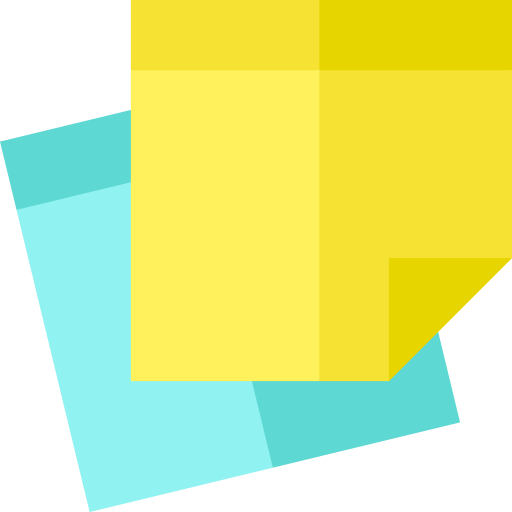 Workshop
Objectives
This workshop is meant to build the capacity of the team who will test the six prototypes designed against contraception discontinuation.
Day One

By the end of the day one, participants should have achieved these main goals:

Understand the HCD approach and mindset.
Learn about the HCD user-testing process.
Practice testing with one another to learn by doing and train for the upcoming test.
Day Two

By the end of the day two, participants should have achieved these main goals:

Familiarize themselves with the testing toolkit and six prototypes.
Adapt questionnaires and tools for the test target audiences.
Role play and practice test the  six prototypes with one another.
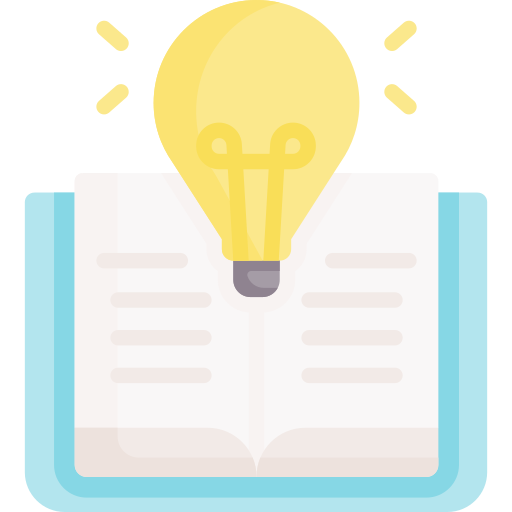 Workshop
Mindset
1
2
Implement tools and ideas
Generate curiosity
Practical tools and ideas help users experience design methods. Know the importance of empathizing with users and understanding people's needs.
Create awareness and knowledge of the human-centered design process, focusing on how design drives lasting innovations.
3
4
Learn by doing
Challenge assumptions
Appreciate the value of learning by doing. Transform abstract ideas into tangible solutions, step by step, thanks to what we learn from users.
The goal of adopting a human-centered design mindset is to not act as experts and instead let the users provide their expertise.
Workshop
Origins
Intent statement summary
Central question
Phase one: DefineIn 2021, Breakthrough ACTION embarked on a project in conjunction with USAID ReachHealth Philippines and with support from ThinkPlace, Breakthrough ACTION’s global human-centered design expert, to examine and design human-centered solutions to reduce rates of contraceptive discontinuation in the Philippines.

An initial “define” phase started with a workshop where key stakeholders defined clear objectives in a one-page intent statement.
How might we understand women’s contraceptive journey and improve the approach of healthcare providers (HCPs) to lower discontinuation rates?
Strategic shifts
Activity phases
Phase three: APPLY (2023)
Implement, evaluate, and refine solutions
Phase one: DEFINE (2021)
Set goals and qualitative research to understand user perspectives
Phase two: DESIGN & TEST (2022)
Conduct iterative prototyping and testing based on phase one insights
Workshop
Origins
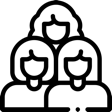 INSIGHTS: Contraception users’ relationship with FP
Design questions
1
2
Following the intent statement activity, the team developed lines of inquiry guiding the field research in search for new insights. This phase culminated in a deep dive into the main findings uncovered during fieldwork (i.e., themes and insights around users’ and related influencers’ attitudes, behaviors, and habits leading to discontinuation of contraception).
3
4
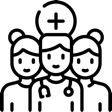 INSIGHTS: Healthcare providers’ challenges
Design questions
1
A significant shift in perspective that helps to uncover novel opportunities. Insight connects information and inspiration in new ways to re-perceive a situation in a way that leads to an opportunity for action.
Insightnoun
2
3
Workshop
Origins
Phase two: Design & testAfter creating ideas with key stakeholders, Thinkplace transformed these ideas into ten user-centered and testable prototypes for reducing rates of contraceptive discontinuation. 
The design experts facilitated a full-day human-centered design capacity-strengthening workshop in Manila with all test team members. Over five days, the test was conducted in each area to understand how the prototypes would evolve in reality, in the hands of HCPs, clients, peers, and influencers.
Summary of testing round #1Ten prototypes were tested.
84
contraception users, peers, partners, and HCPs (in total) tested the ten prototypes and were interviewed.
Each field testing team included
 One ReachHealth local lead
 One ThinkPlace designer
 Two ReachHealth or Philippine Commission on Population support staff
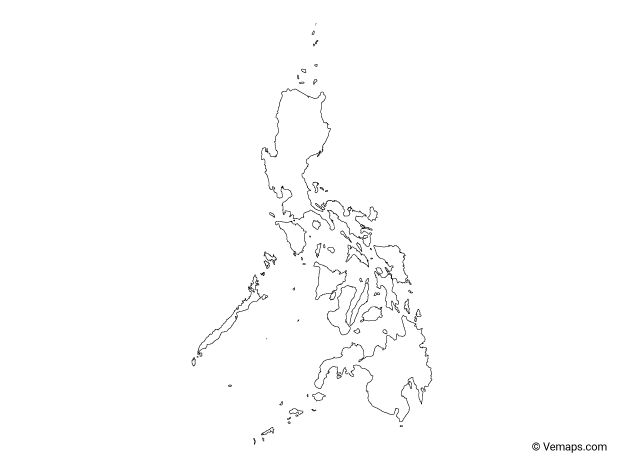 Republic of the Philippines
3
Regions where the ten prototypes were tested:
Visayas (rural area)
Luzon (urban area)
Zamboanga (peri-urban and rural area)
Camarines Sur, Luzon
Cebu, Visayas
Zamboanga City, Mindanao
Workshop
Origins
From test results to this testing toolkit
After progressively assessing each prototype’s desirability, viability, and feasibility in two to three rounds of testing, prototypes were discarded, added, or improved after each analysis, according to user feedback and activity objectives.
Following a thorough classification and visualization of data, as well as the use of human-centered design analysis tools (e.g., user journey map below), six prototypes emerged from the analysis of the first round of test for further testing.
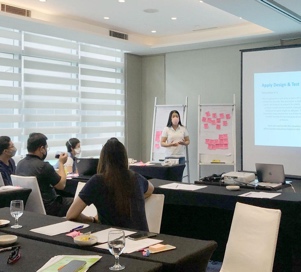 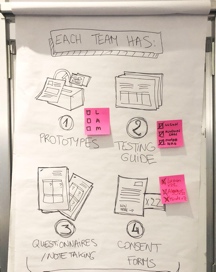 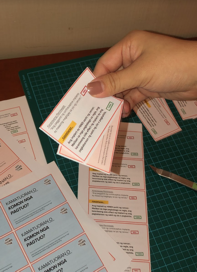 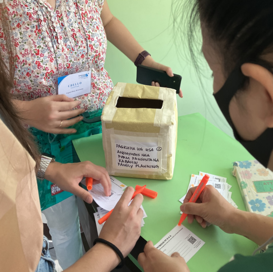 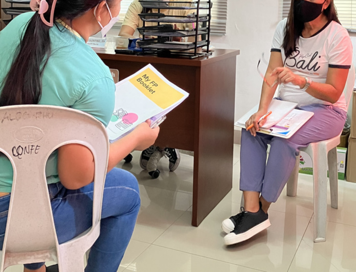 Capacity strengthening workshop, prototyping, and testing with identified users in the Philippines
2
Introduction to Human-Centered Design (HCD)
Introduction to HCD
What is HCD?
Human-centered design is a mindset with specific method and tools used to understand users deeply in their own context and from their own perspective.
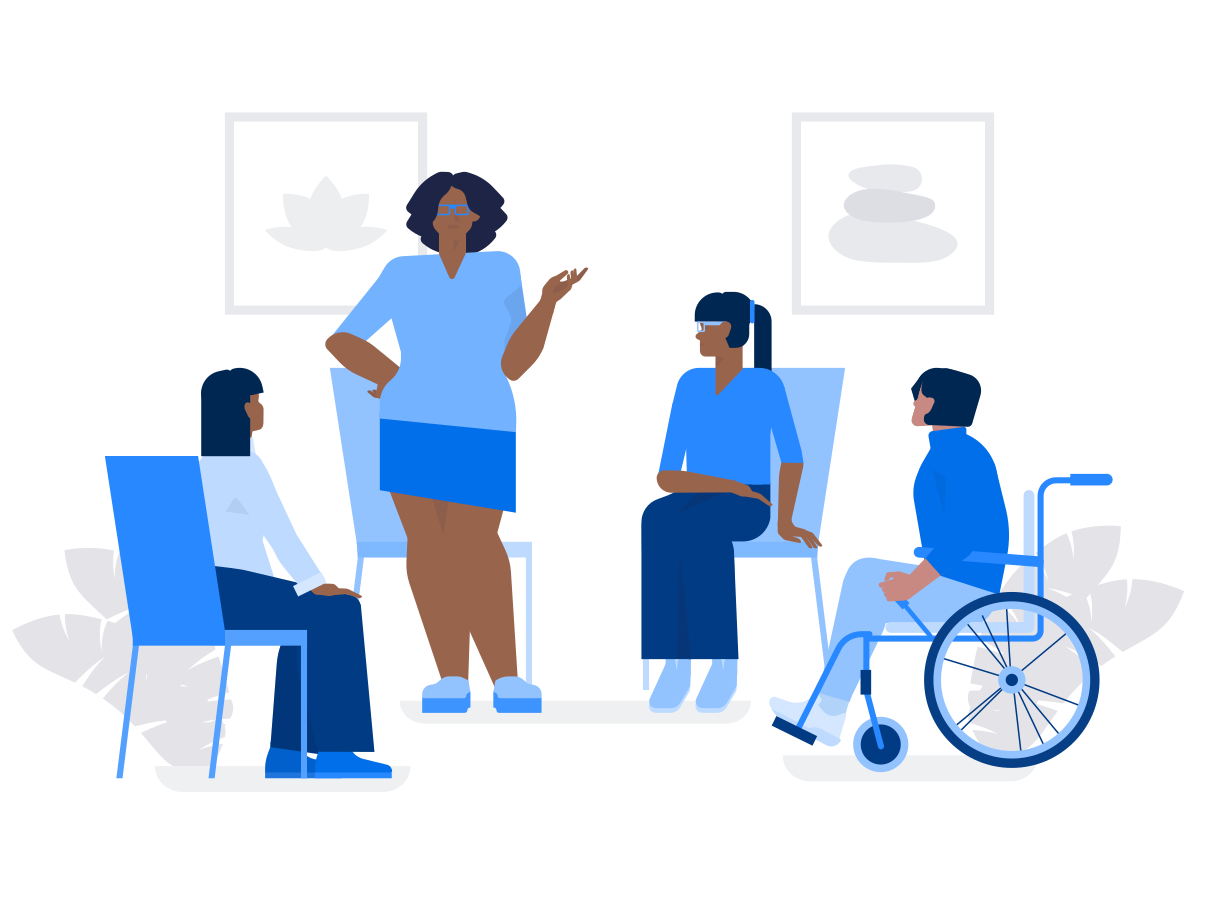 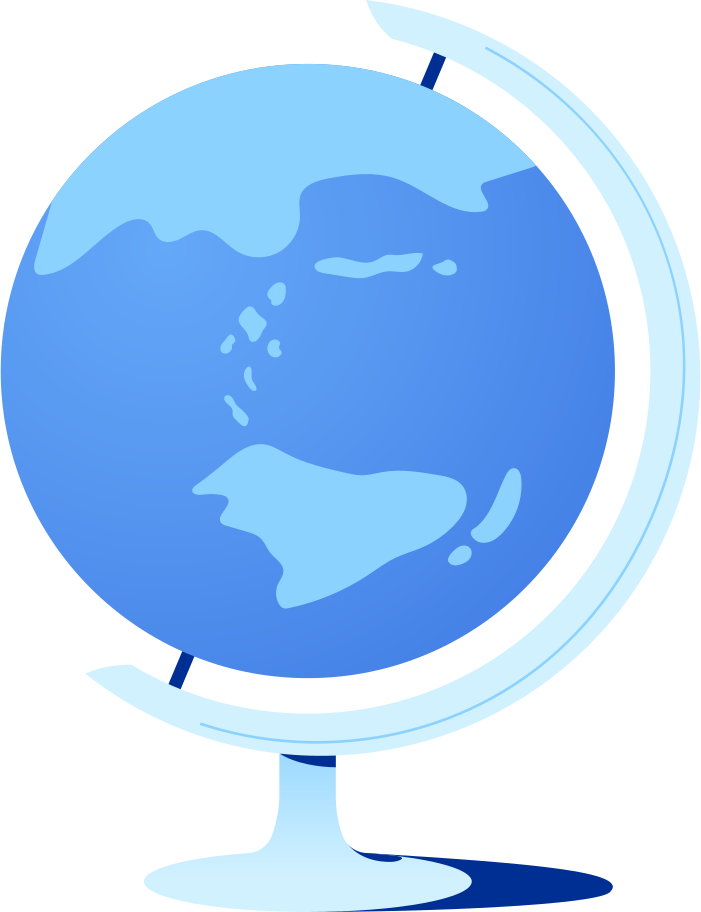 Introduction to Human-Centered Design
Approach to HCD
HCD considers people as the experts of their own needs.
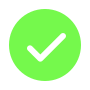 From my perspective

Assumptions
 
Doubts 

Ideas disconnected from reality 
“I think …”
“I’ve read …”
“I’ve heard …”
From the user perspective

Certainties
 
Facts 

Ideas aligned with reality
“I know …”
“I’ve observed …”
“I’ve experienced …”
DESIRABILITY
(user’s needs& motivations)
ADOPTABILITY
(impact &durability)
Introduction to HCD
VIABILITY
(scalability & resources)
HCD Method
Deep understanding of users helps to uncover insights and unspoken needs, motivations, behaviors, influences, and challenges of the target audiences.The goal of HCD is to include users in the development of solutions by using visual language and creativity, which all humans possess to a certain degree.
HCD also prioritizes the most critical needs or barriers from a variety of stakeholders’ perspectives to design an intervention with a high chance of being adopted, accepted, and maintained by all key actors within the system.
HCD
Introduction to HCD
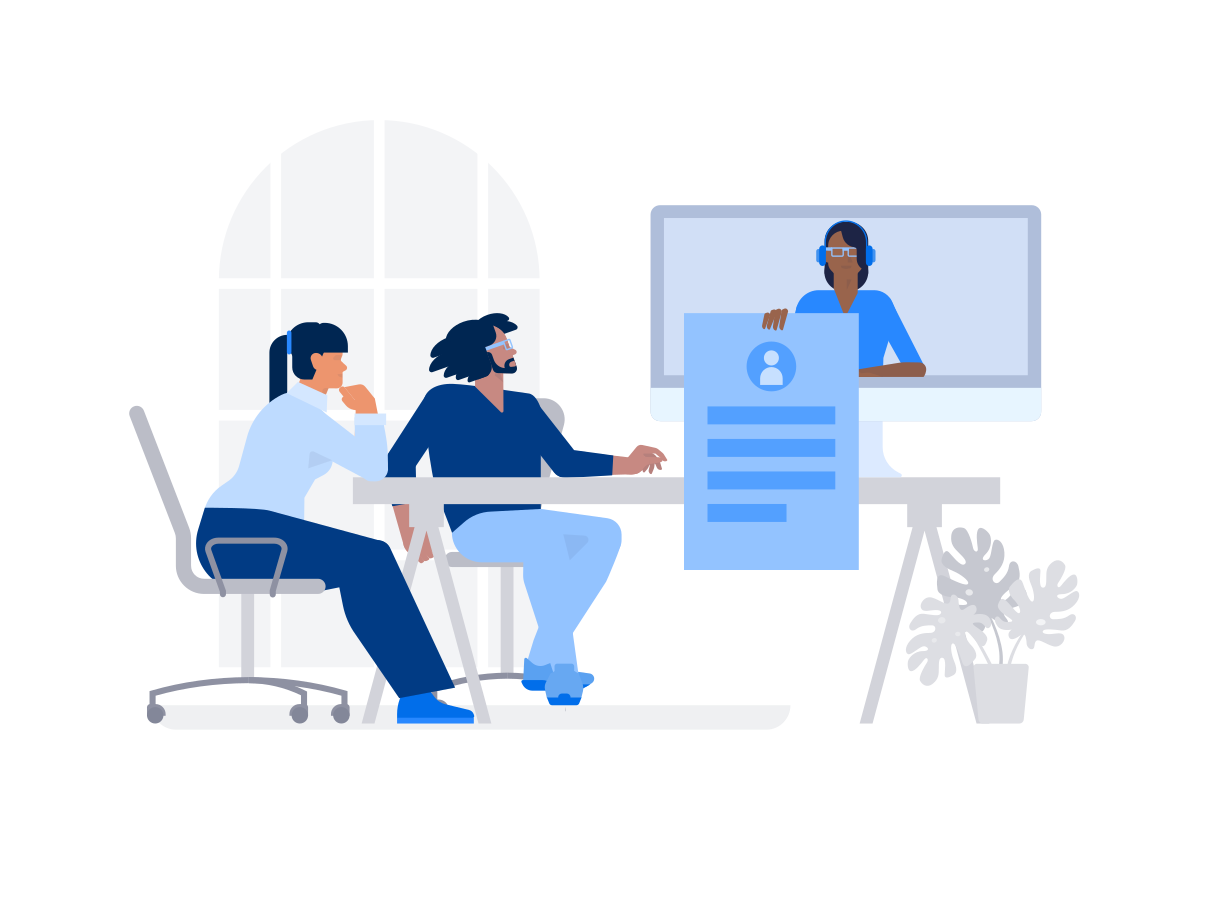 HCD Method
Human-centered design experts and / or Core Design team who synthesize the other voices to inform and build the interventions
Voice of Intent
To carry the expertise of key stakeholders (especially the one of users), while ensuring the activity objectives, Human-centered designers balance all relevant “voices of design”.
Views on what is desirable for society, from government, and the donor organisation
Voice of Design
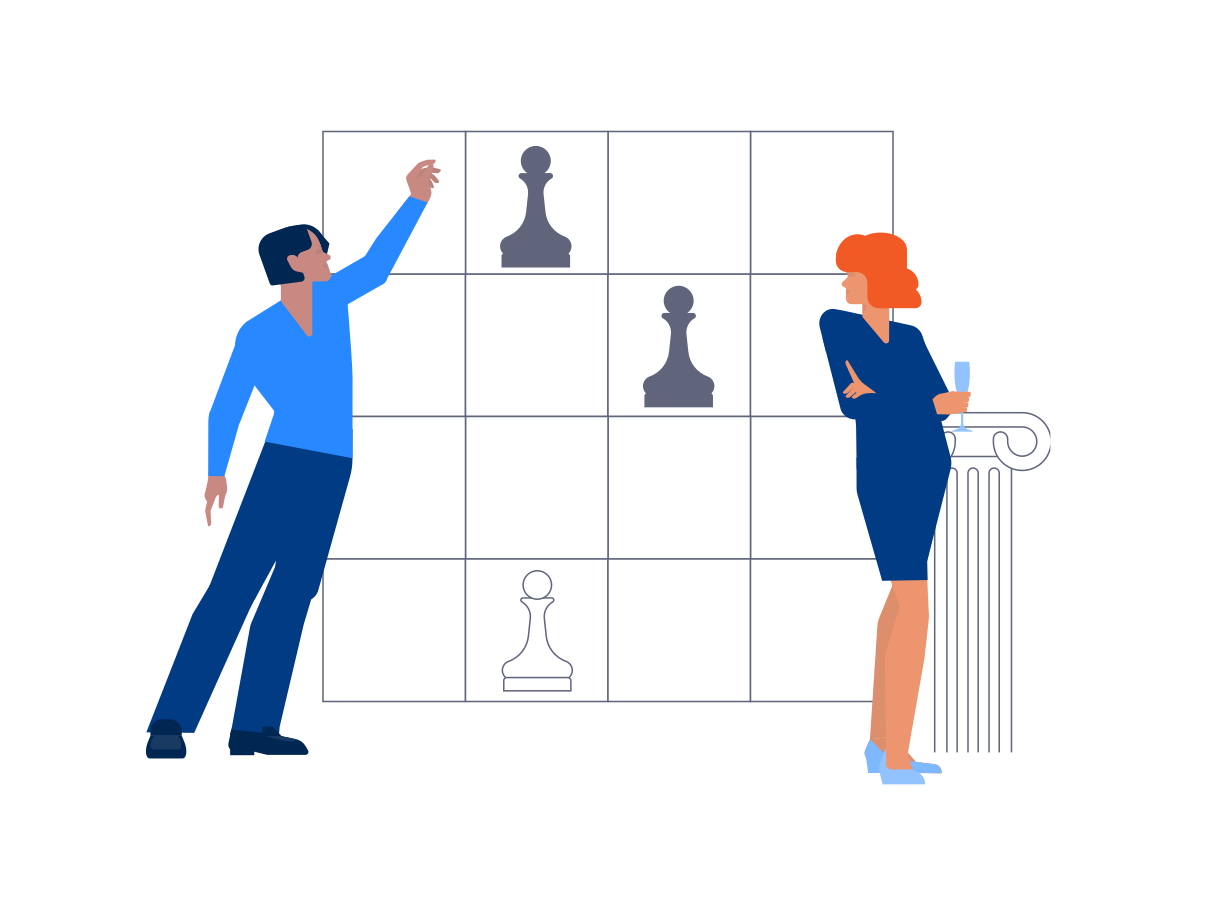 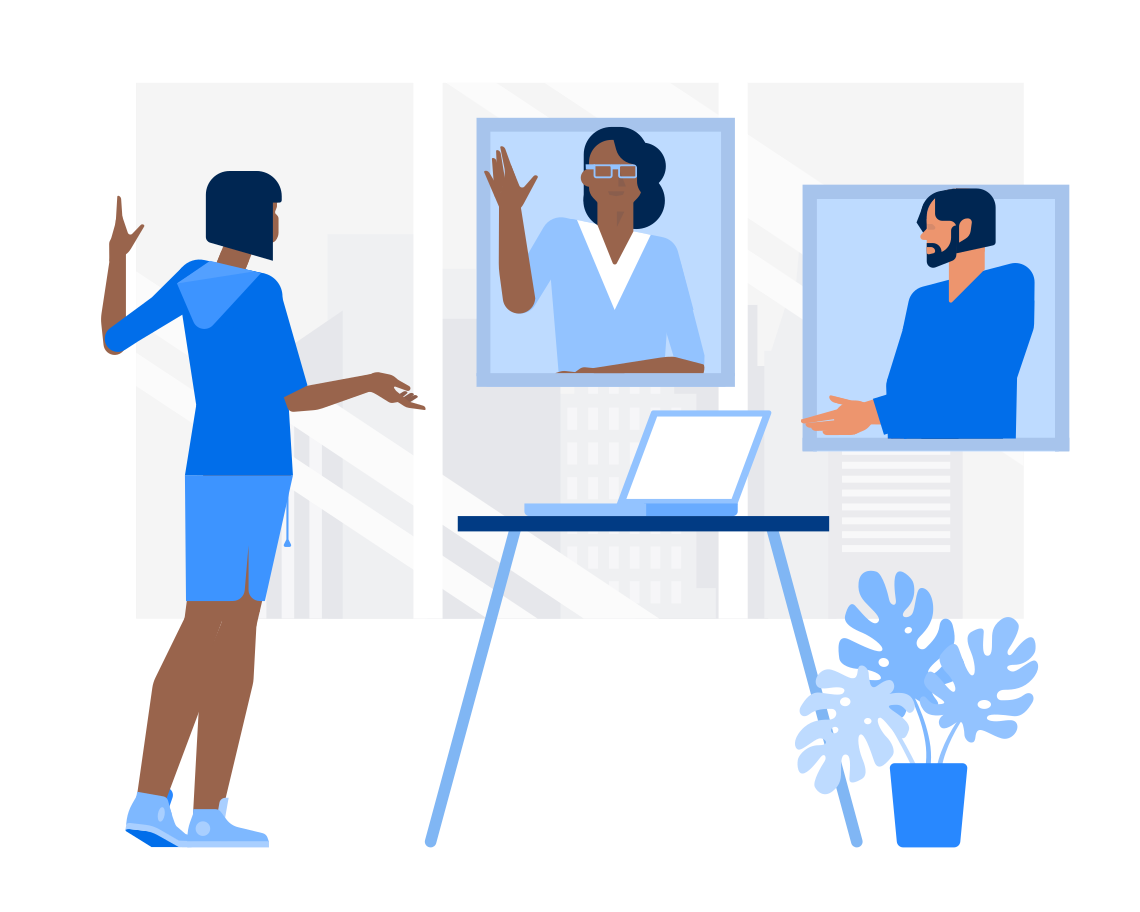 The Four Voices of Design
Voice of Experience
Knowledge about context, what might be possible and what will be viable from experts on the subject.
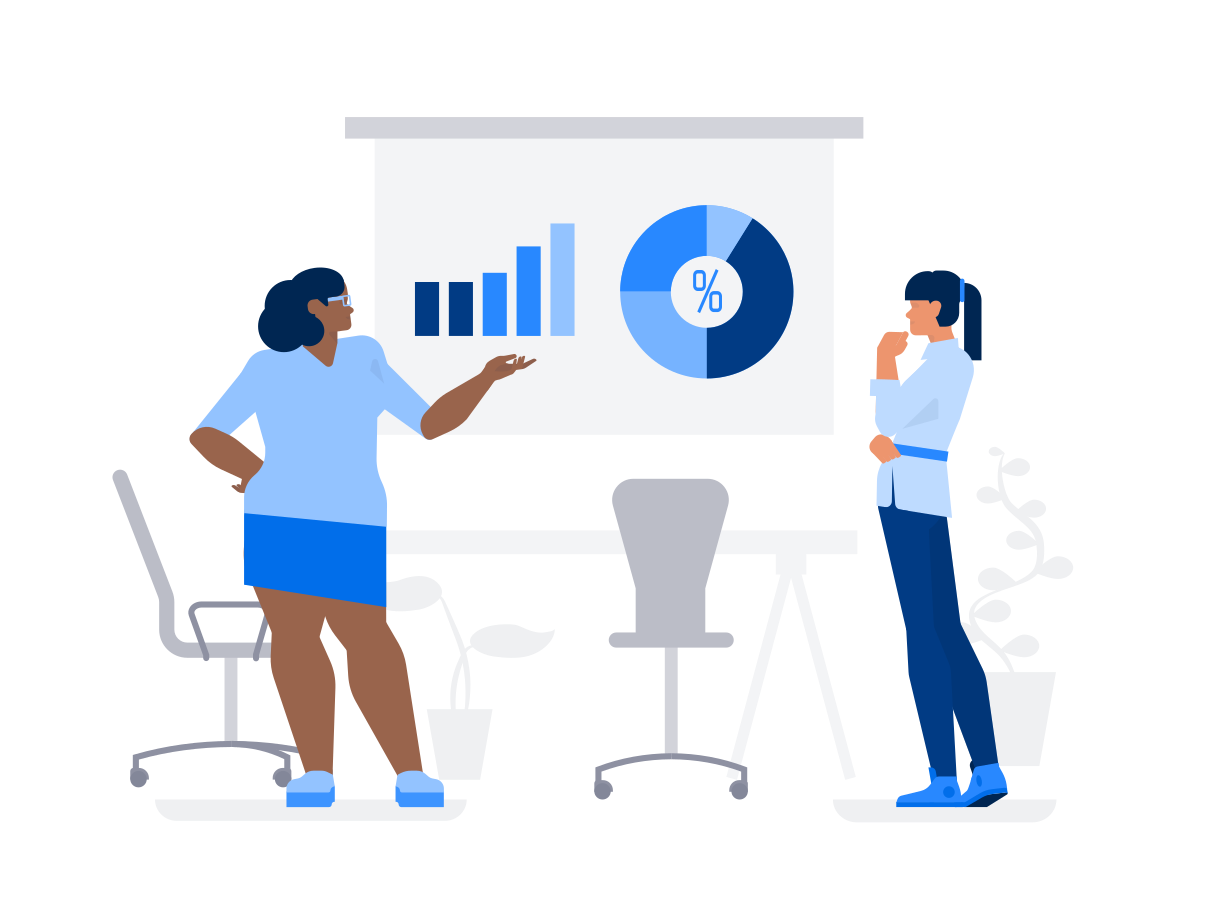 Views on what is desirable from the user, clients, and service providers
Voice of Expertise
Introduction to HCD
HCD Process and Steps
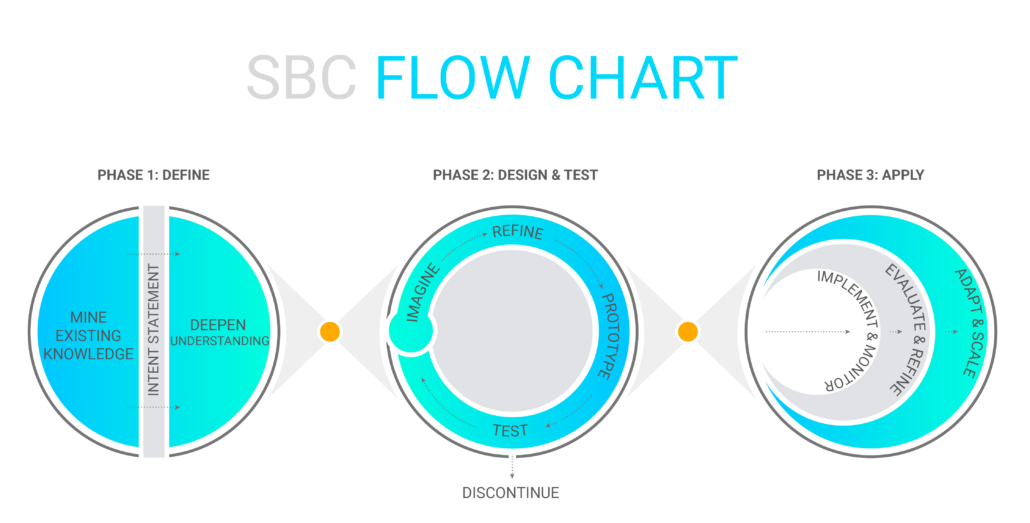 We are here
Introduction to HCD
HCD Process and Steps
Patterns, insights
Attempts
Clarity, focus
Uncertainty
Phase three:Apply
Phase two:Design & test
Phase one: Define
Reference: The Design Squiggle (Damien Newman)
Introduction to HCD
HCD Example
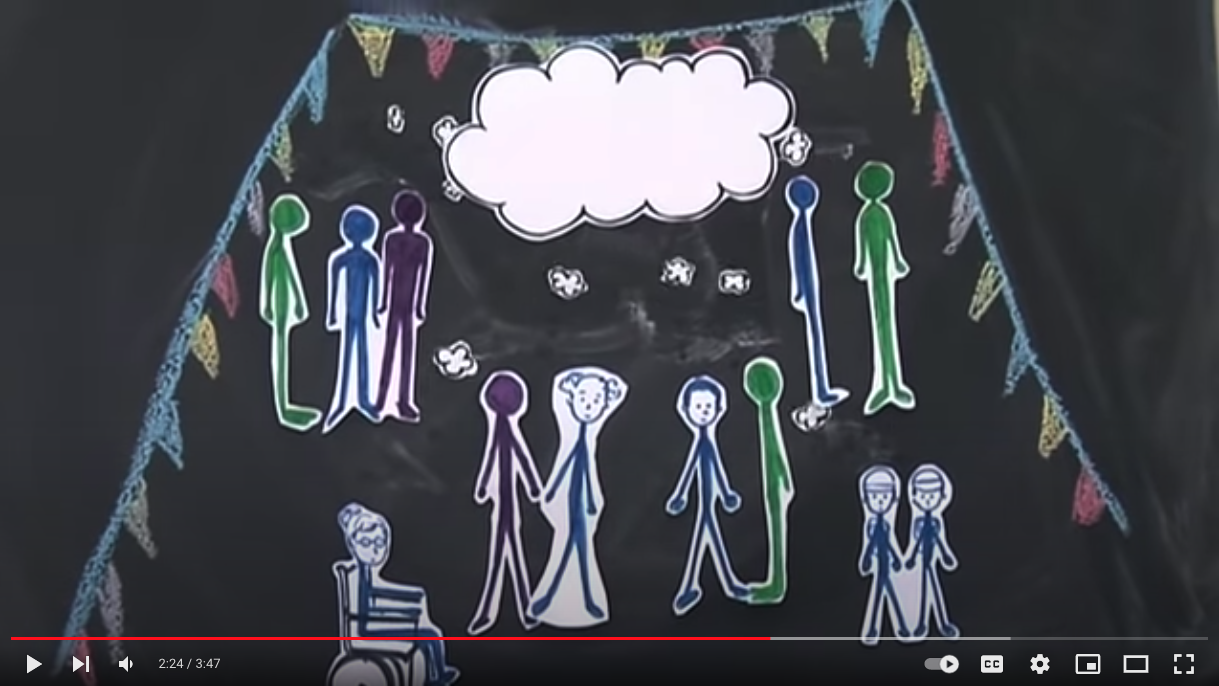 Go to video
Introduction to HCD
HCD Advantages
Empowers users of the system, product, or service
Works in many contexts
1
4
HCD focuses on a common denominator: the people or “users” at the center of a problem.
Because HCD is inherently user-centric, it provides a voice to people involved in an issue who might otherwise be overlooked or underrepresented.
Has flexibility
2
HCD can be used to help us determine the layout of an office and to develop policy at the national level. Regardless of the size of the design challenge, the process remains the same.
Produces results valued by and tailored to the target audience
5
The iterative nature of HCD allows continuous collection of feedback and development of ideas in collaboration with users. This process results in results that closely match user requirements.
3
Works for complex systems
Design challenges are often complex in nature and fit into larger systems; because of this, they are not easily fixable. HCD methodically works through complexity by exploring a problem extensively before converging on potential solutions.
Eliminates project risks through an iterative process to solution creation
6
3
Introduction to Prototyping and Testing
Prototyping and Testing
Prototyping and Testing: A Repetitive Process
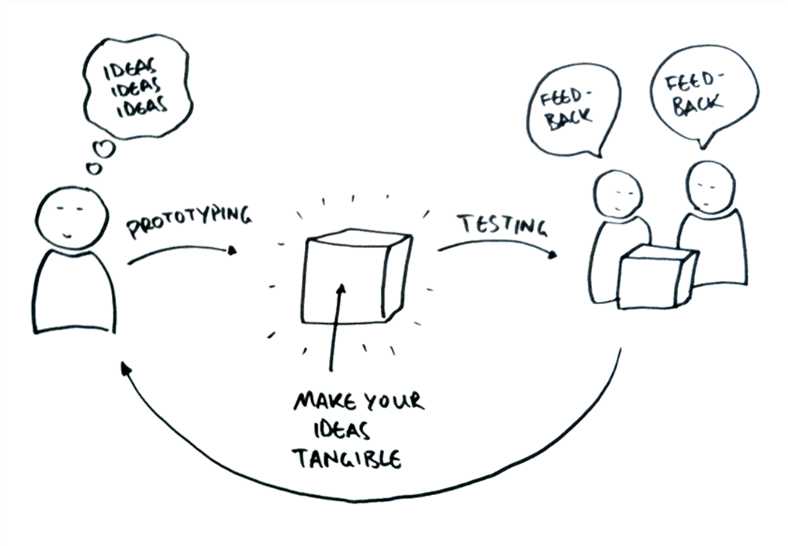 Create. Make prototypes from ideas based on insights.

Validate. Test and seek feedback from users to evaluate prototype efficacy.

Analyze and adapt. Analyze test results and refine the prototype based on lessons learned.

Re-validate. Test and adapt again, according to HCD’s  indicators of success. Do the prototypes create the desired results? Are they easy to use? Will people want to use them durably? Can they work in different contexts?
Prototyping
What is a Prototype?
A prototype is a product, service, draft, or similar way to try an idea and share it with an audience with minimum investment and the option to improve it several times. Typically, a prototype is used to evaluate a new solution and better understand that solution through end-user interaction, and modify it accordingly.
Prototypes are crucial to the design process and used in all design disciplines by product, service, and industrial designers, as well as engineers and architects, to test their ideas before investing in production.
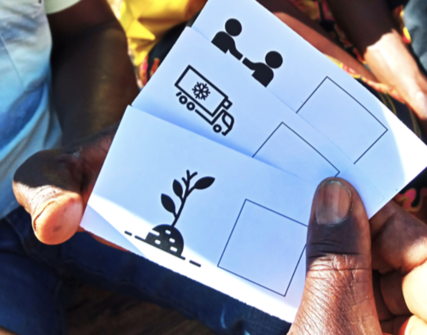 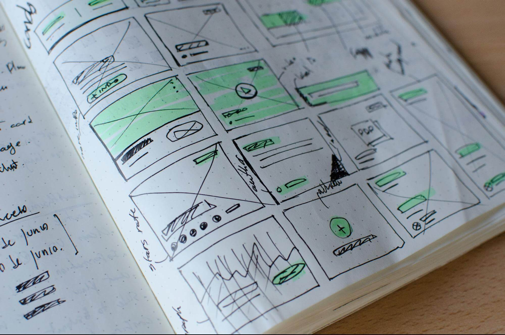 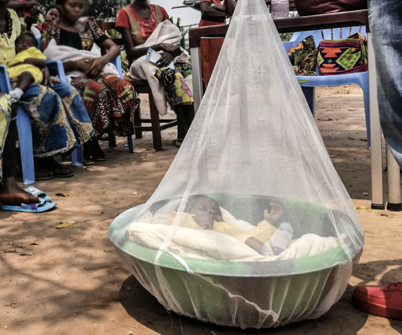 Prototype examples from various projects
Activity
What Does a Prototype Look Like?
What shapes can a prototype take? Write them below.
The purpose of prototyping is to validate or  invalidate an initial idea and to test assumptions in real conditions. An idea can be nice on paper but not work in real life.The goal is not to validate a detail but to focus on the core value proposition of the idea.
A Prototype can be …
… User-Interaction Sketches, Storyboards, and Mappings
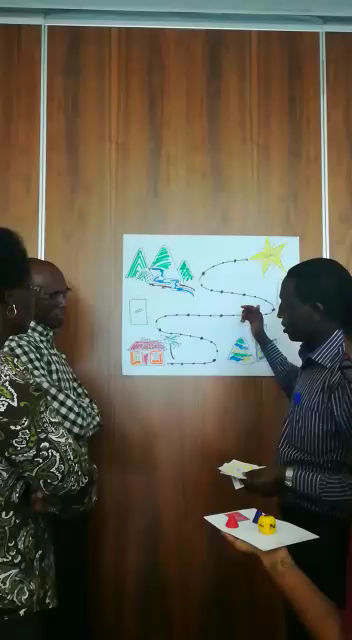 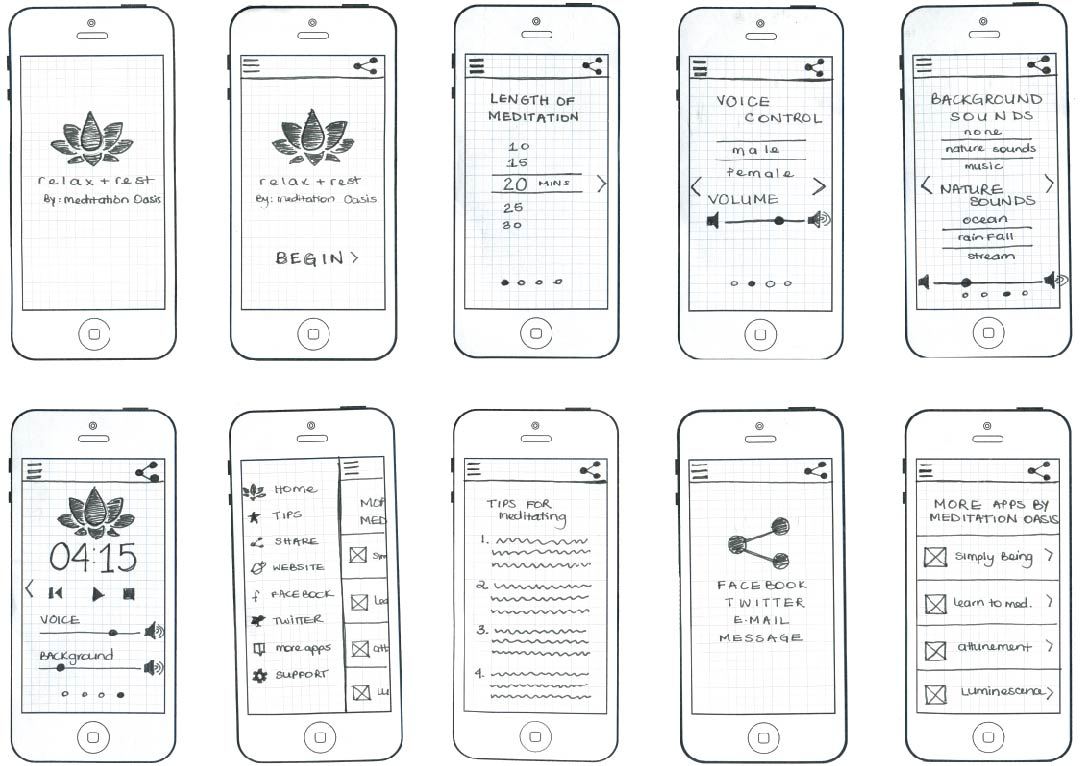 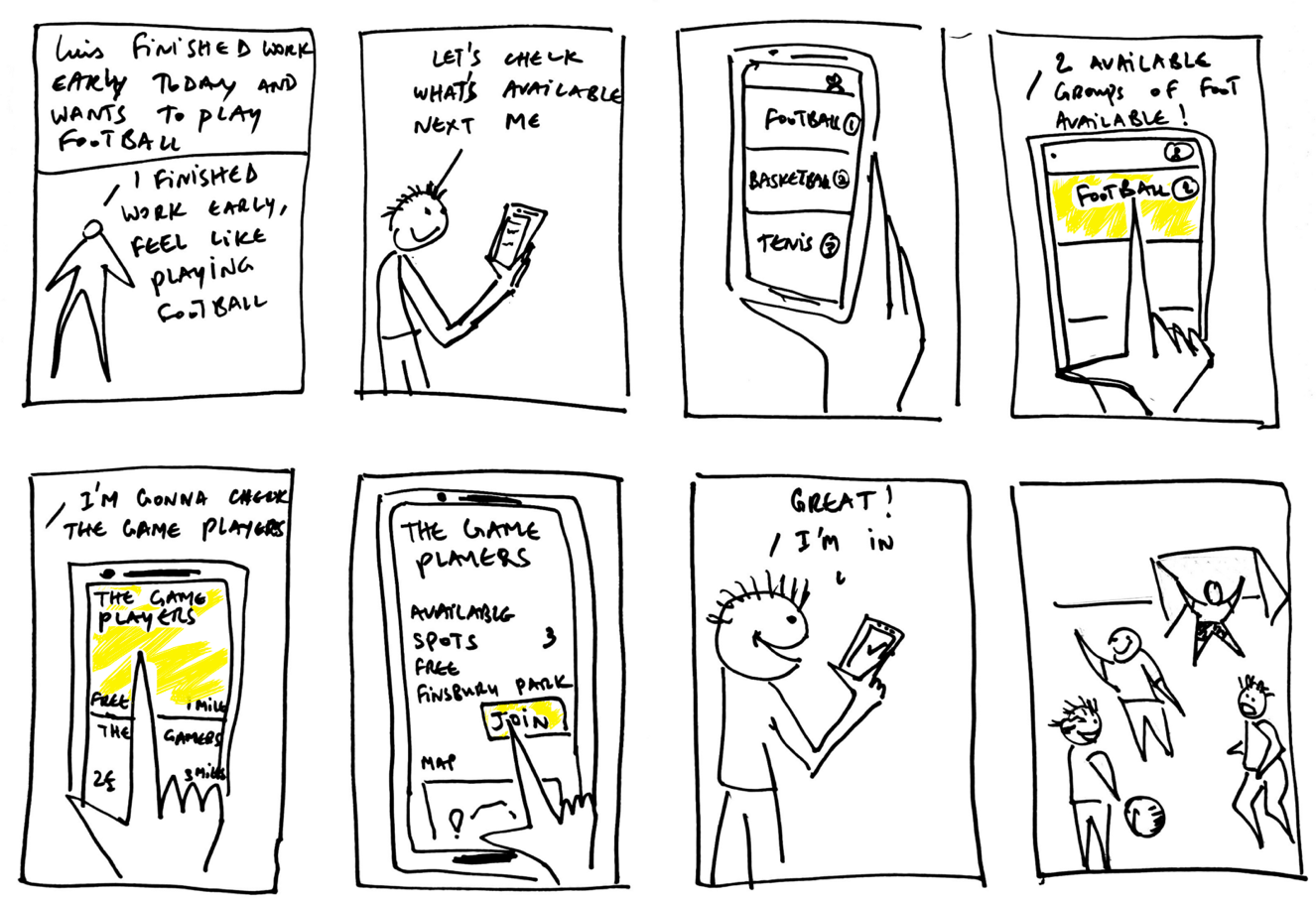 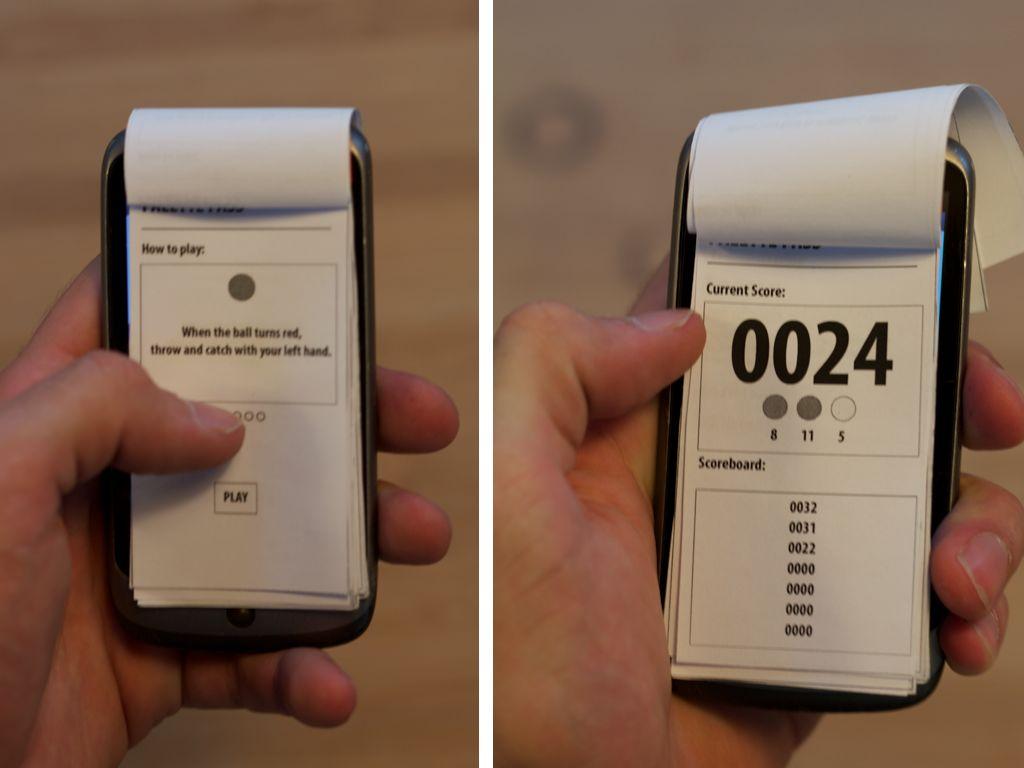 A Prototype can be …
… a Physical Model of an Object or Space
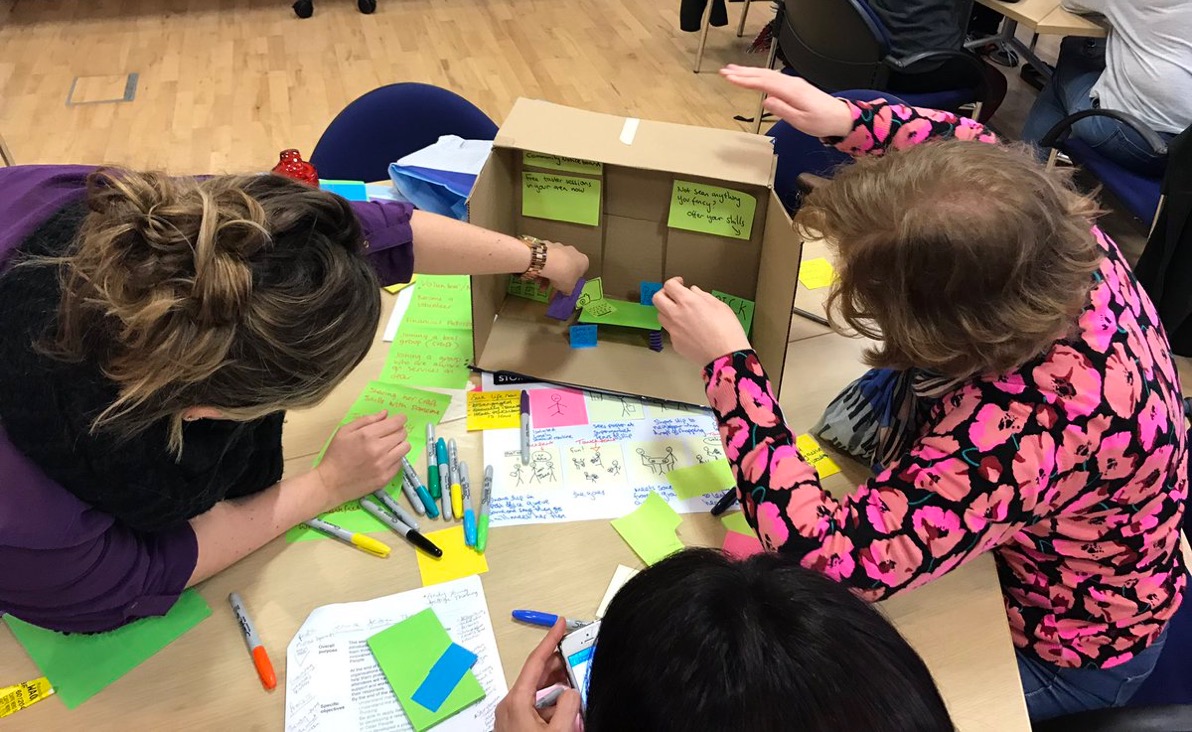 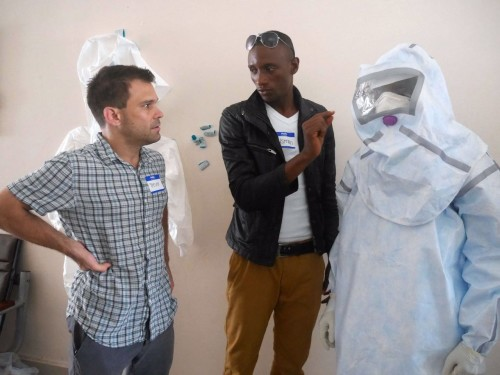 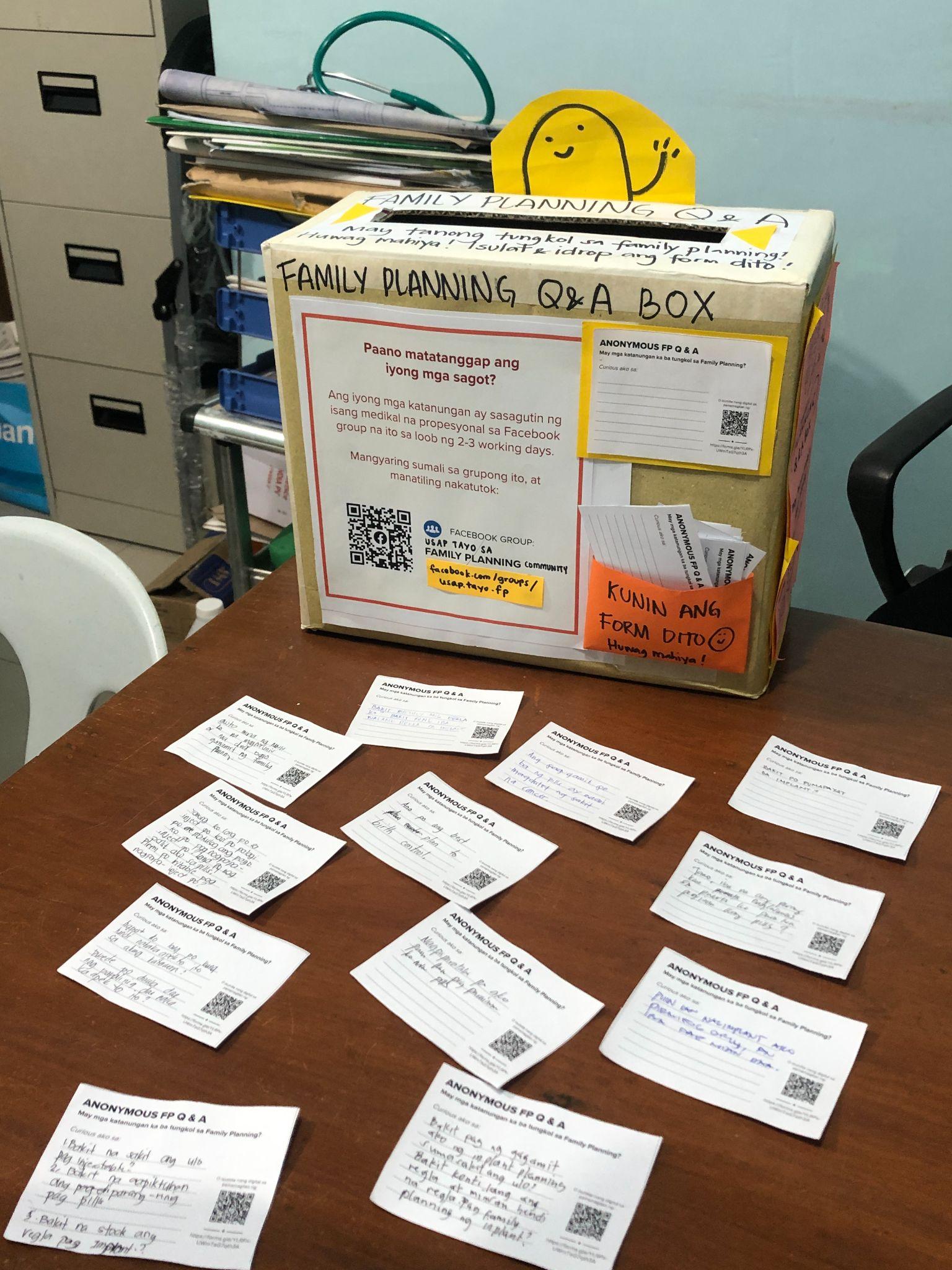 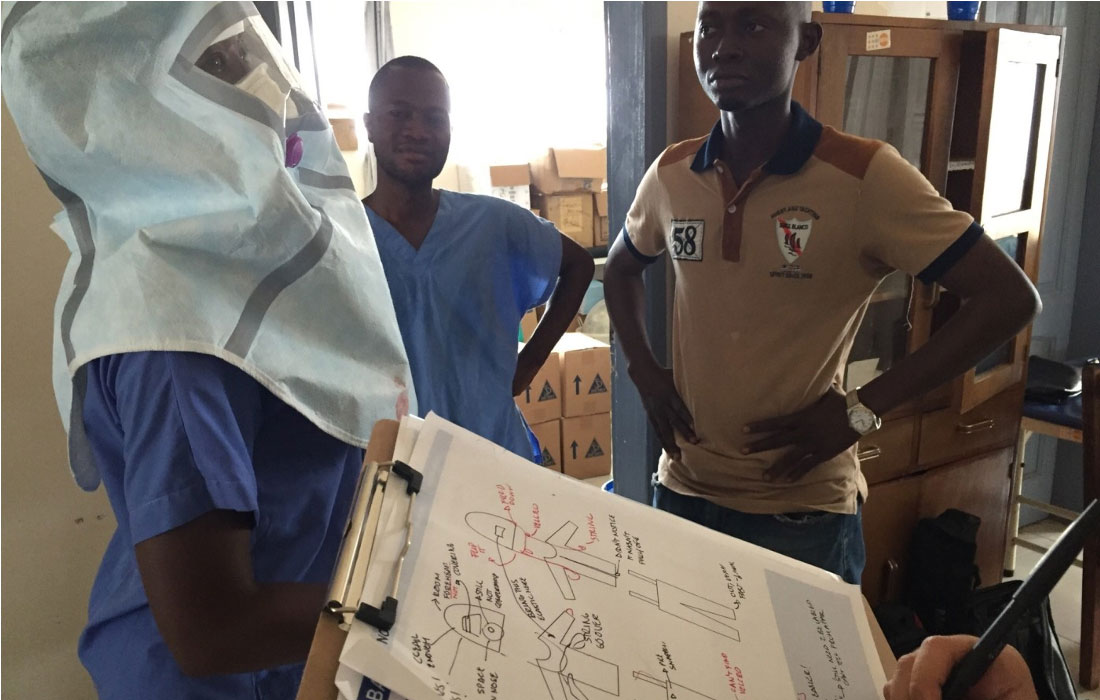 A Prototype can be …
A Role Play or Live Simulation
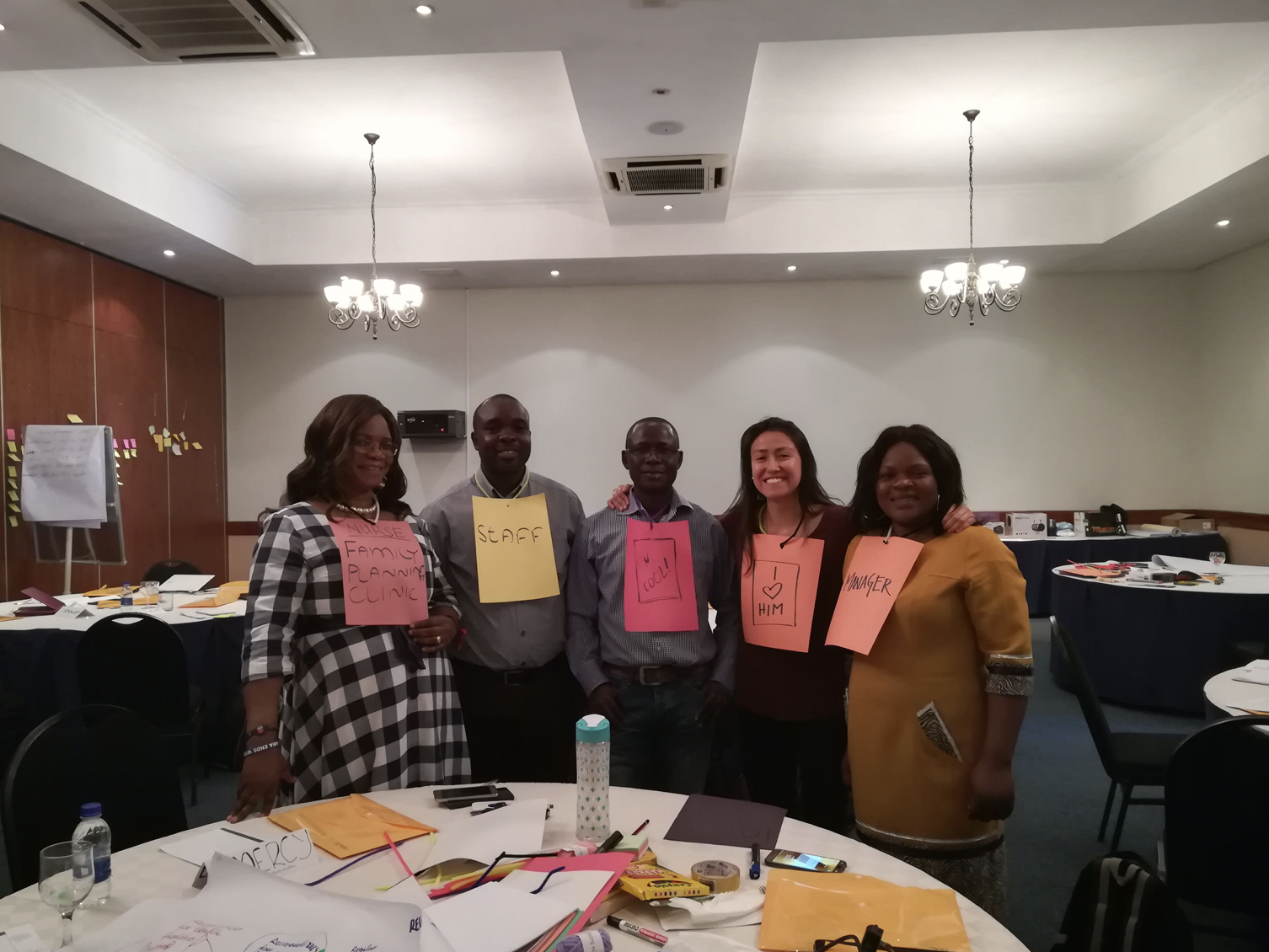 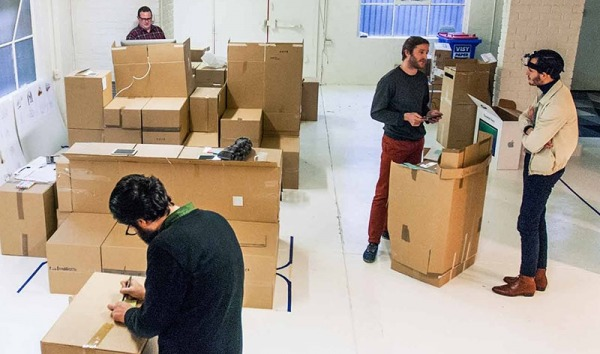 A role play prototype is fairly easy to build and can help get an idea, experience, or product in front of an audience quickly. It would be smart to test role-playing on the design team first. We can learn a lot by testing people's roles before we even leave the office.
Prototyping
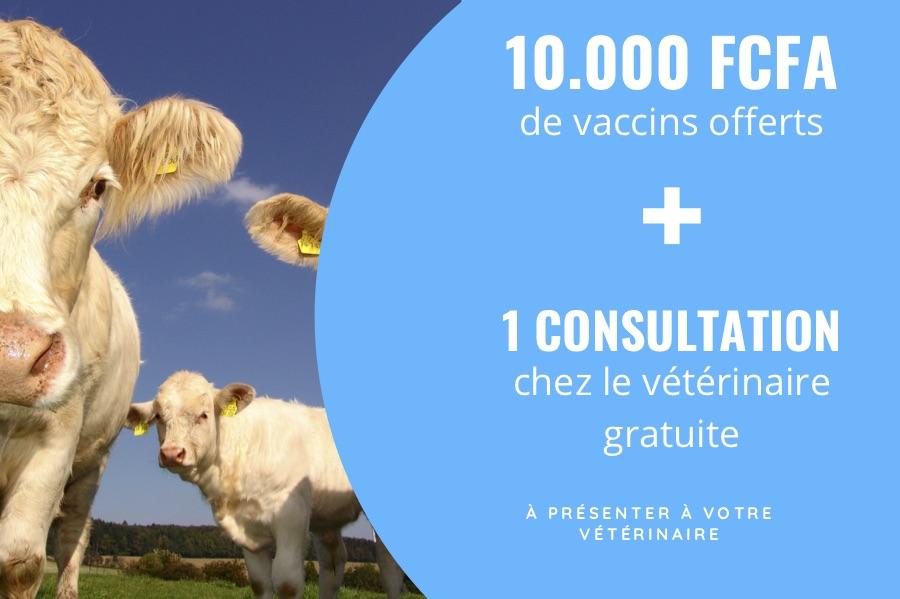 How Prototypes Evolve Through Testing Rounds
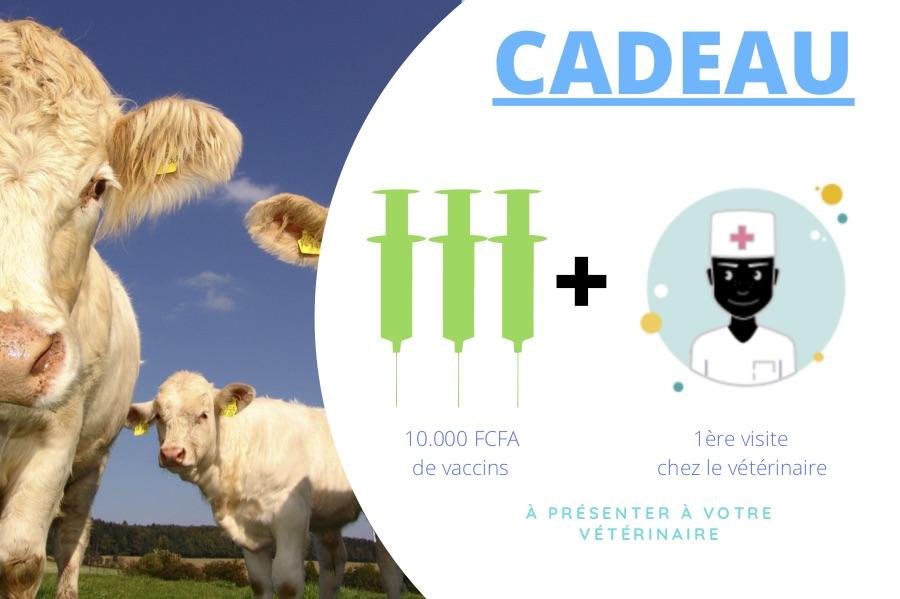 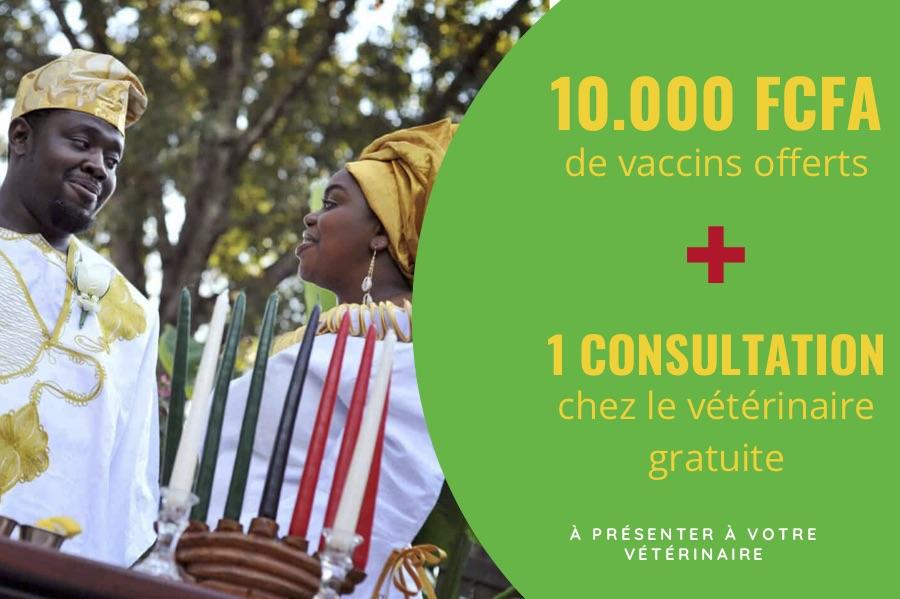 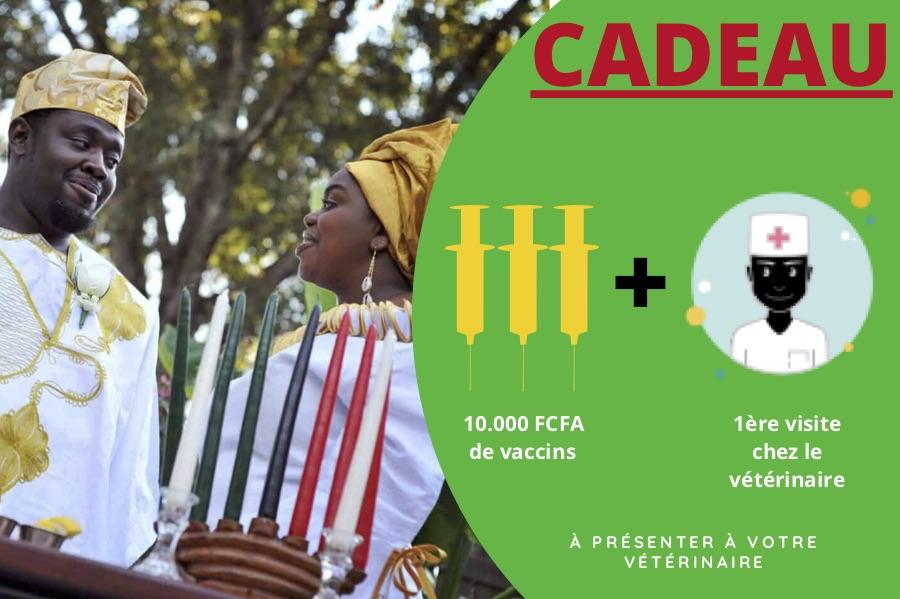 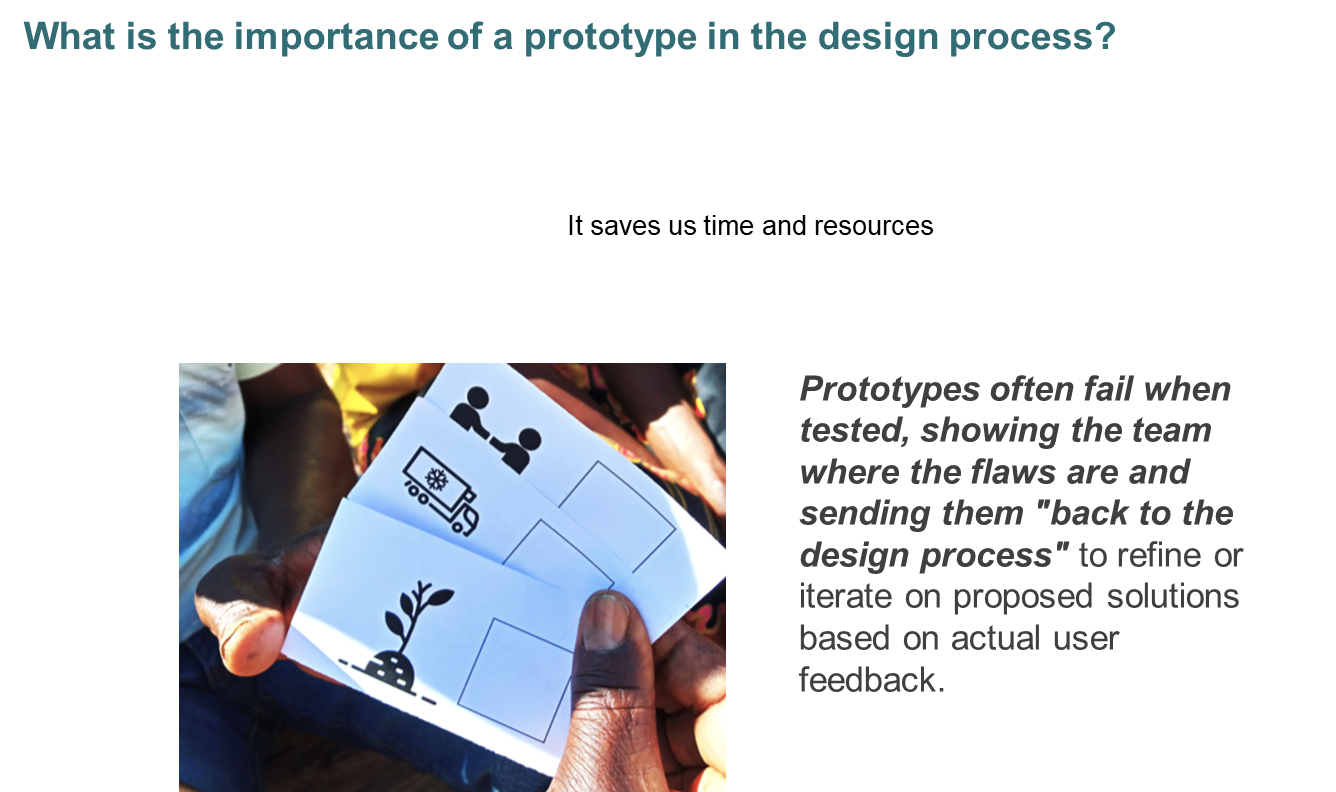 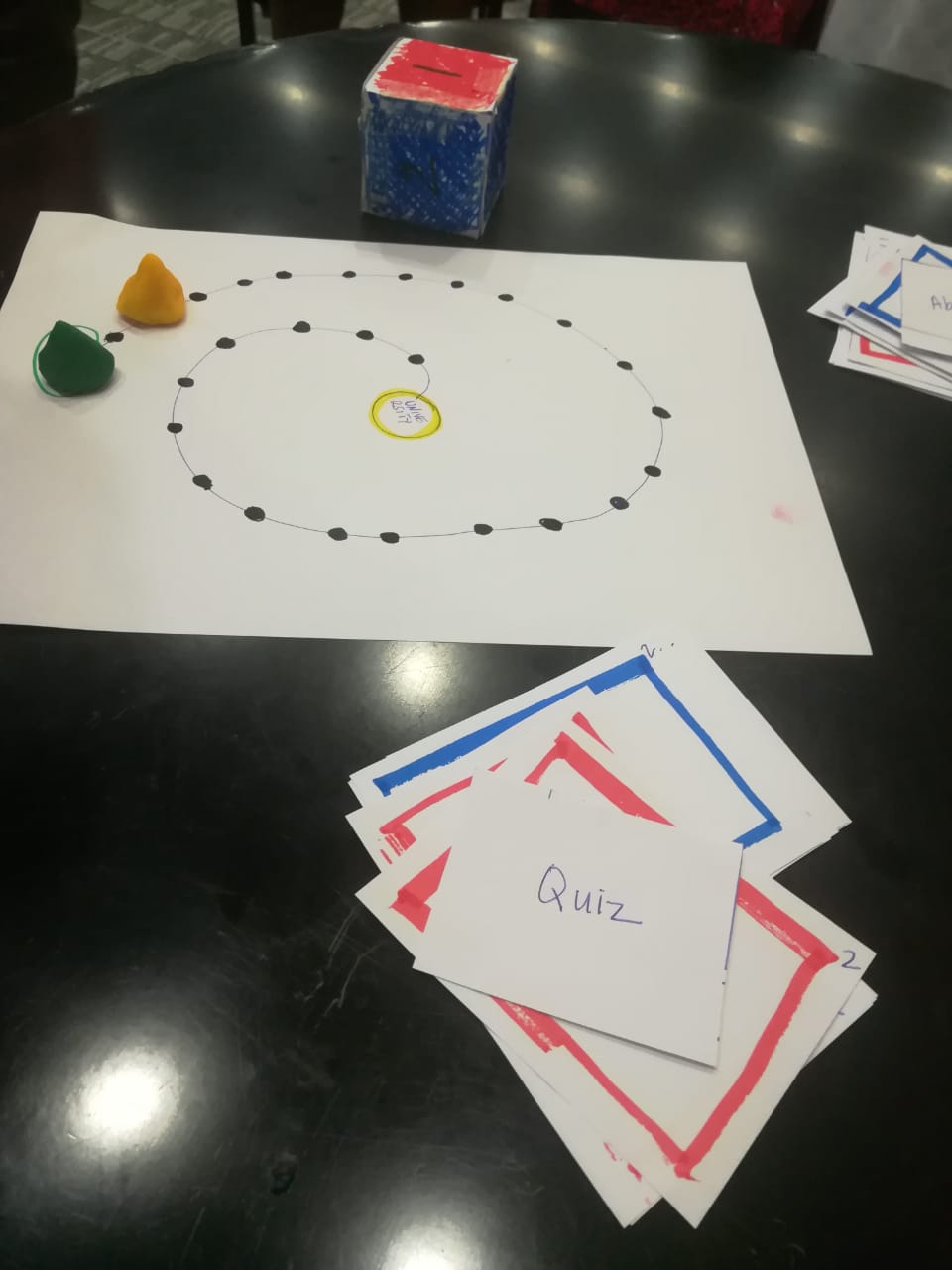 Low Fidelity
Medium Fidelity
High Fidelity
Designs are nearly final in the last round of testing or piloting.
The initial designs allow users to visualize the idea.
Designs are then validated and improved through testing.
Prototype Testing
Why is Testing Useful?
Prototypes often “fail” when tested, which is a good thing. Failure reveals flaws so that the design team can refine or iterate on proposed solutions based on actual user feedback. We often learn much more from failures as they provide tangible feedback and help the design team understand users’ needs.

Prototypes that fail early can save a project by avoiding wasted energy, time, and money on solutions users would consider weak or irrelevant.
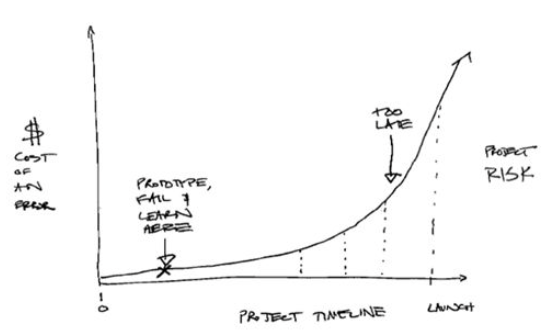 Prototype Testing
Testing Goals
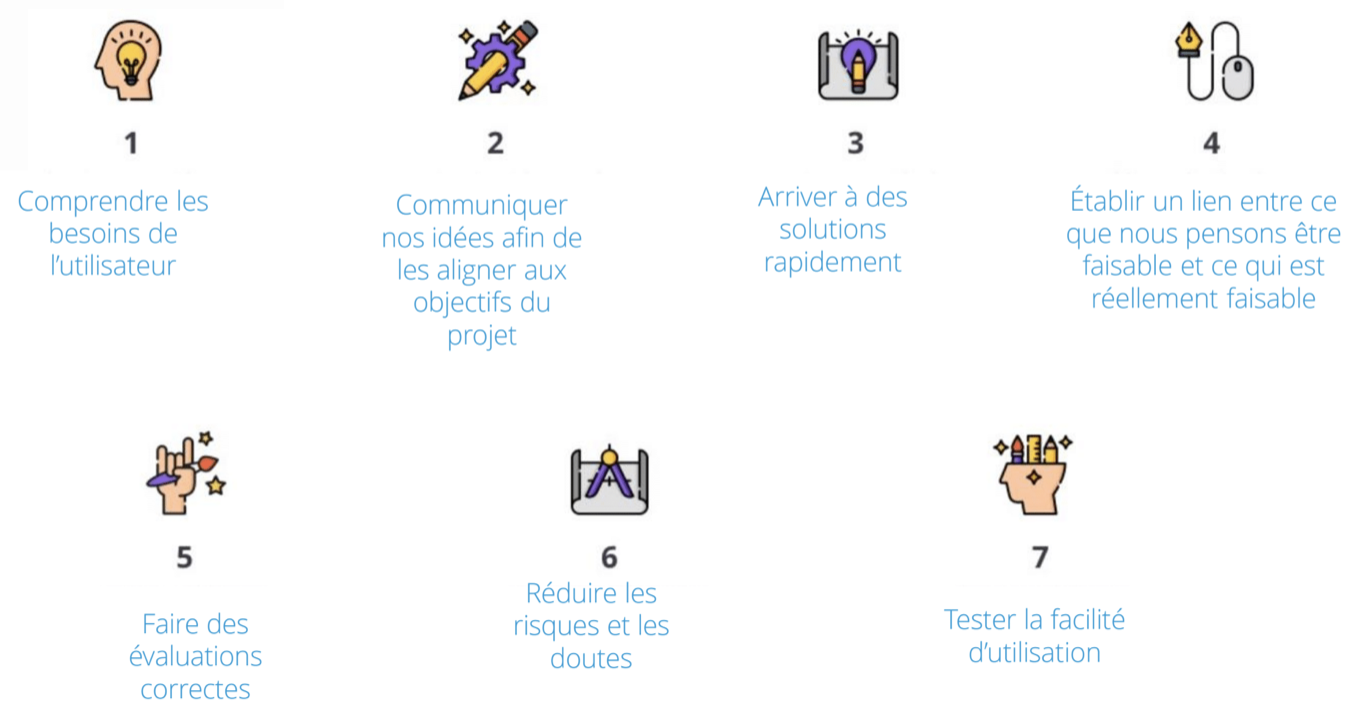 Rapidly reach tangible solutions
Link what we imagine is feasible and what is actually feasible
Understand user needs
Communicate ideas to all in line with activity goals
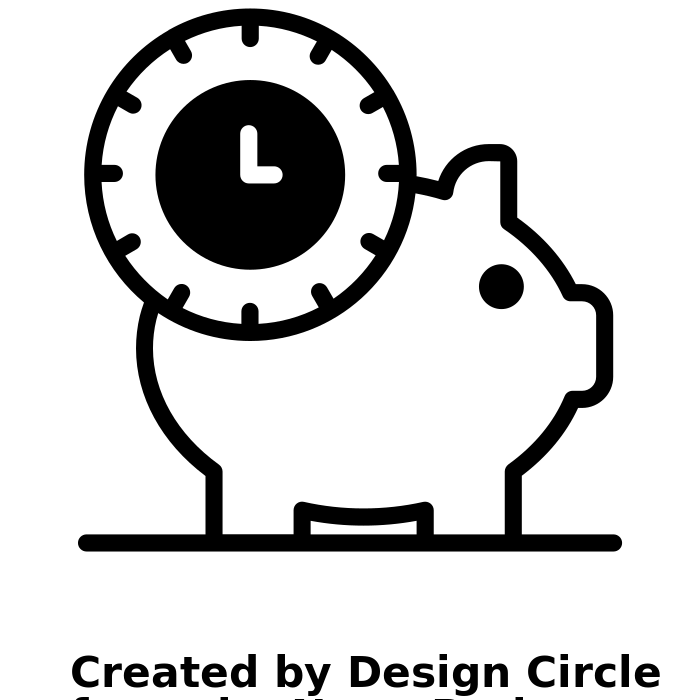 Assess usability and desirability
Reduce risks and doubts
Make correct assumptions
Testing
Testing Teams
Prototypes to prevent contraception discontinuation benefit from testing with many audience types in diverse environments (rural and urban areas, areas with diverse religious beliefs). This approach may require several testing teams to test simultaneously in two to three places.
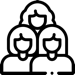 Contraceptive users
and discontinuers
Single and married women aged 18-45 years old, with or without children, and either within and not within the HCP network
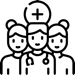 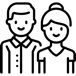 HCPs 
Providers who disseminate FP counseling and contraception, including pharmacists (if allowed to provide contraception freely)
Partners
Men over 18 years old who are boyfriends or husbands of users
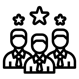 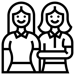 Community leaders
Persons identified by clients and others in the community as influential and trusted, such as local and religious leaders (according to context)
Family members & peers
Non-partner influences such as mothers, sisters, mothers-in-law, and friends from whom users take advice
Testing
Testing Team Roles and Tasks
The testing team is in charge of leading testing activities with users, as described in the previous slide. Each testing team should have three to five members (too many persons can intimidate participants), including at least one member of the core design team. 
In each team, assign the following tasks to ensure good coordination, communication, and recording of activities (each person may have several roles):
Must-haves for testing
Prototypes



Testing guide



Questions & notes



Device with camera
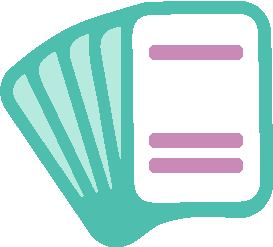 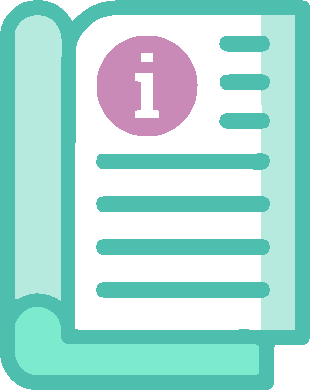 Team and participant coordinator
Timekeeper (holds the agenda)
Consent forms manager 
Translator (if necessary)
Prototype & equipment supervisor
Notes & transcription manager 
Communication & debrief supervisor
Photographer
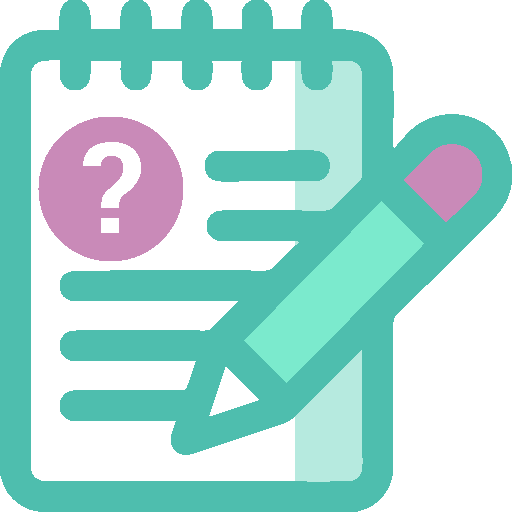 Documents provided with the testing toolkit
Testing
Gathering Feedback
Prototypes are tested independently with a sample of users for whom they are designed.
Testing is usually conducted in two to four areas simultaneously. Each testing team should contact users and then plan its testing agenda. When testing at a health center, community center, or home, the testing team should ask the testing participants to use the prototype as they would in a regular context. Then, the team should gather user feedback via a specific questionnaire. 
All documents can be found in the testing toolkit.
How do we collect feedback while testing?
Test each prototype with the right users.

Provide users with the activity context (who, what, why, how). Introduce the solution in a few words.

Ask focused or open questions according to the situation. Ask “why” to uncover motivations behind “yes”/”no” responses.
Be as neutral as possible when presenting the ideas. Do not influence users with your beliefs.

If more clarity is needed, slightly improve a prototype while testing.

Allow users to share their own ideas and to be enthusiastic about what the prototype could become.
Testing
Recommendations
LUNCH BREAK
4
Practicing the Testing Process
Reminder before Starting
Good Practices for the Testing Teams
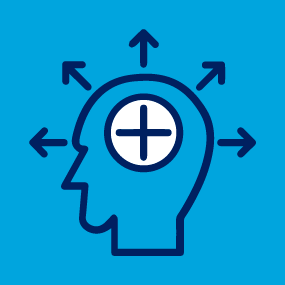 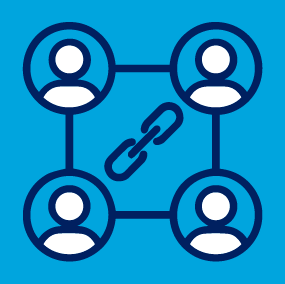 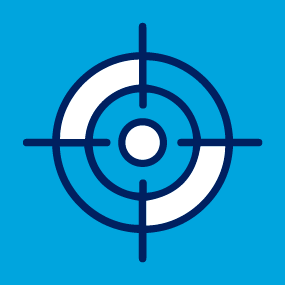 Maintain communication
between teams.

Communicate with the team before you decide on something important.
Trust the HCD process.

Trust the methodology and proceed according to the original intent (even if stakeholders are hesitant).
Find solutions to small inconveniences.

Propose solutions as much as possible to avoid interrupting a test activity.
Activity
Simulation 1 
Group Discussion
Scenario 
To test a prototype aimed at collecting information on existing FP tools, you schedule an appointment with a local NGO representative to discuss the tools provided by the NGO to local health care workers. You plan to meet in the afternoon before you leave the area. The representative agreed to meet at a location where you can photograph the tools, but when you arrive, he informs you he has forgotten this detail, and the tools are not available for photographing.

How can you handle this situation?
What practice would be helpful in this case?
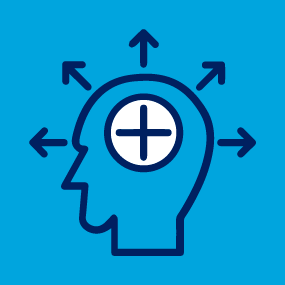 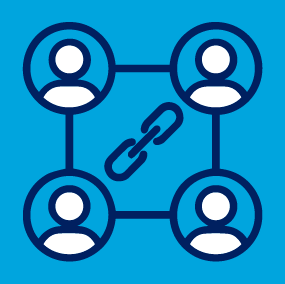 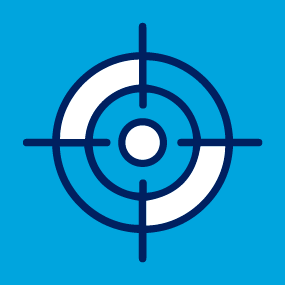 Maintain communication
between teams.
Find solutions to small inconveniences.
Trust the HCD process.
Activity
Simulation 2
Group Discussion
Scenario
While traveling in a rural area, where you are testing an FP referral booklet for women, you encounter a traditional healer. He tells you he wants to prevent his clients from going to health centers before visiting him because his work might be affected. This resistance from a local leader may create social pressure on people in the community, preventing them from using the FP referral booklet during the test.

How can you handle this situation?
What practice would be helpful in this case?
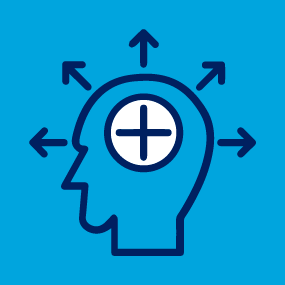 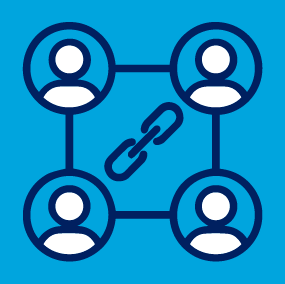 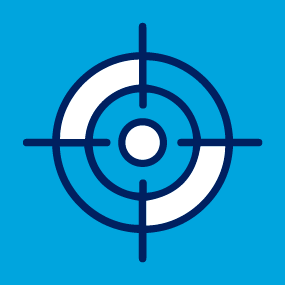 Maintain communication
between teams.
Find solutions to small inconveniences.
Trust the HCD process.
Activity
Simulation 3 
Group Discussion
During an interview with a user to validate your prototype, you realize their answers are short and generic. The surface-level responses seem to indicate everything is good but do not provide any constructive feedback or authentic opinions.

How can you handle this situation?
What practice would be helpful in this case?
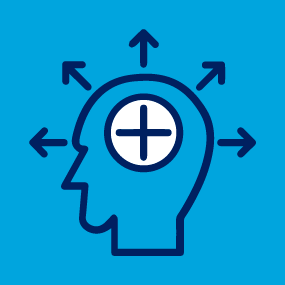 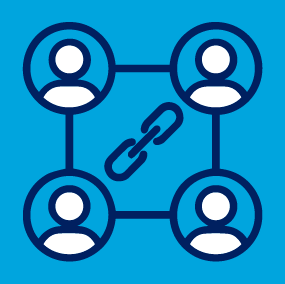 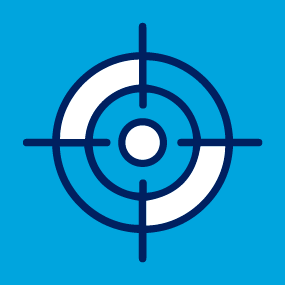 Maintain communication
between teams.
Find solutions to small inconveniences.
Trust the HCD process.
Afternoon Activity
Preparation
Based on what you learned this morning, you will create a prototype and test simple solutions with basic tools one can find in a typical office. The objective is not to aim for perfection but to learn by doing. Specifically, you should explore how prototyping and testing work. Tomorrow morning, you will be able to share your experience, observations, and questions.Split into three teams. Each team then chooses one of the three “How might we” questions:
Team A: How might we promote social distancing during COVID-19 in crowded places (e.g., markets, bus stops, hospitals)?
Team B: How can we ensure proper mask wearing by adults and children living in the area?
Team C: How can we promote access to reliable information about COVID-19 and minimize the spread of rumors and unreliable sources?
The following insights will inform each team’s work:
Preventive measures to stop the spread of COVID-19 (e.g., curfews, movement restrictions) are not adapted for the financial and cultural realities of life in the country, resulting in resistance to these measures.

Movement restrictions related to COVID-19 have had dramatic effects on annual crops, leading to increased food insecurity, particularly in rural areas of the country.

The lack of a centralized digital health registry has led to unreliable or delayed reporting of COVID-19-related cases and deaths throughout the country.

COVID-19 and its preventive measures have led to an increase in violence against women, particularly burglary and sexual violence during curfew hours.

Fear, misinformation, and mistrust among Europeans have led to the spread of rumors about COVID-19, resulting in resistance to testing, social distancing, and mask wearing.
Afternoon Activity
Instructions
Each team is invited to take a piece of paper and write down your team name and the “How might we” question you chose, as shown in the chart on the right. Together, use the questions shown to develop an idea to test.

After deciding on your idea, use simple office supplies to make a rapid prototype.Then, plan your testing round, and go test your idea today with users. Write down your observations and users’ feedback. You will present them tomorrow to the group.
Team name
How might we ….
What are the corresponding insights?
What idea would you like to test(describe or draw it)?
How will you prototype your idea?
Who will you test your idea with?
How will you test your prototype?
What do you expect to learn about your prototype? What questions will you ask?
END OF DAY ONE
Agenda for Day Two
Day   TWO
3. Reviewing Prototypes and Learning by Doing
4. Next Steps
1. Feedback From Rapid Testing
2. HCD Testing Tips and Tricks
What did you learn from this experience?
How can you use these learnings in the field?
What comes after testing? What is next in the process?
What are the roles within the research group?
What tools and documentation need to be captured?
Review the testing documents and the six prototypes.
Tailor questions to suit your community’s needs.
Activity: Role play in small groups to try out the testing documents.
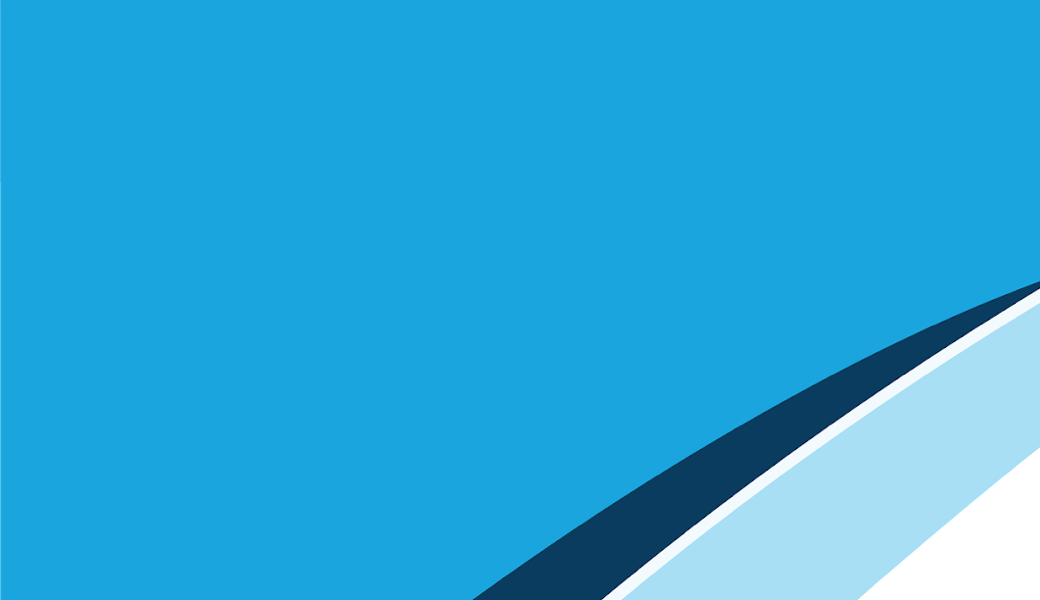 Thank you

This activity is made possible by the generous support of the American people through the U.S. Agency for International Development (USAID). The contents are the responsibility of Breakthrough ACTION and do not necessarily reflect the views of USAID or the U.S. Government.
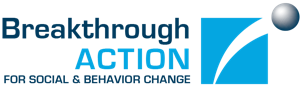 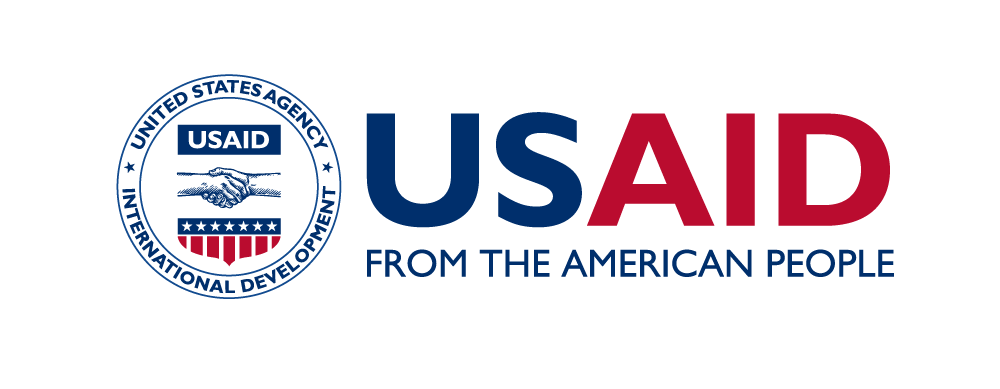 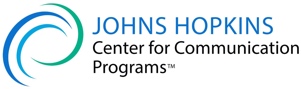 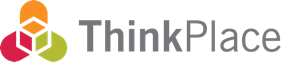 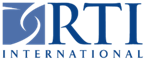